Searching for Inflow Towards Massive Starless Clump Candidates Identified in the Bolocam Galactic Plane Survey
Jenny Calahan
Steward Observatory

Advisor: Dr. Yancy Shirley 
Steward Observatory

Arizona Space Grant Symposium 2018 Tucson, AZ
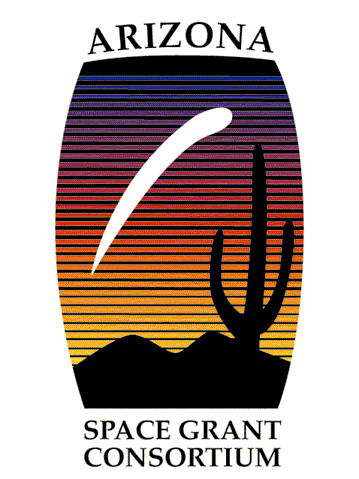 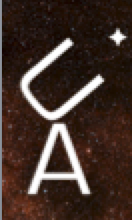 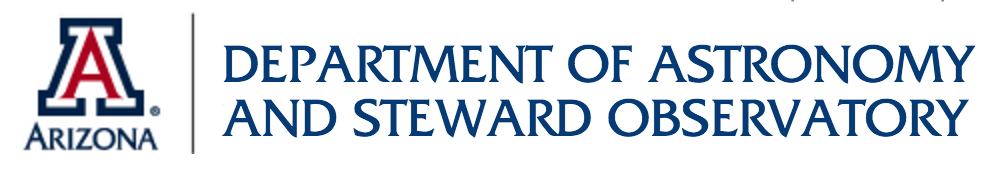 Searching for Inflow Towards Massive Starless Clump Candidates Identified in the Bolocam Galactic Plane Survey
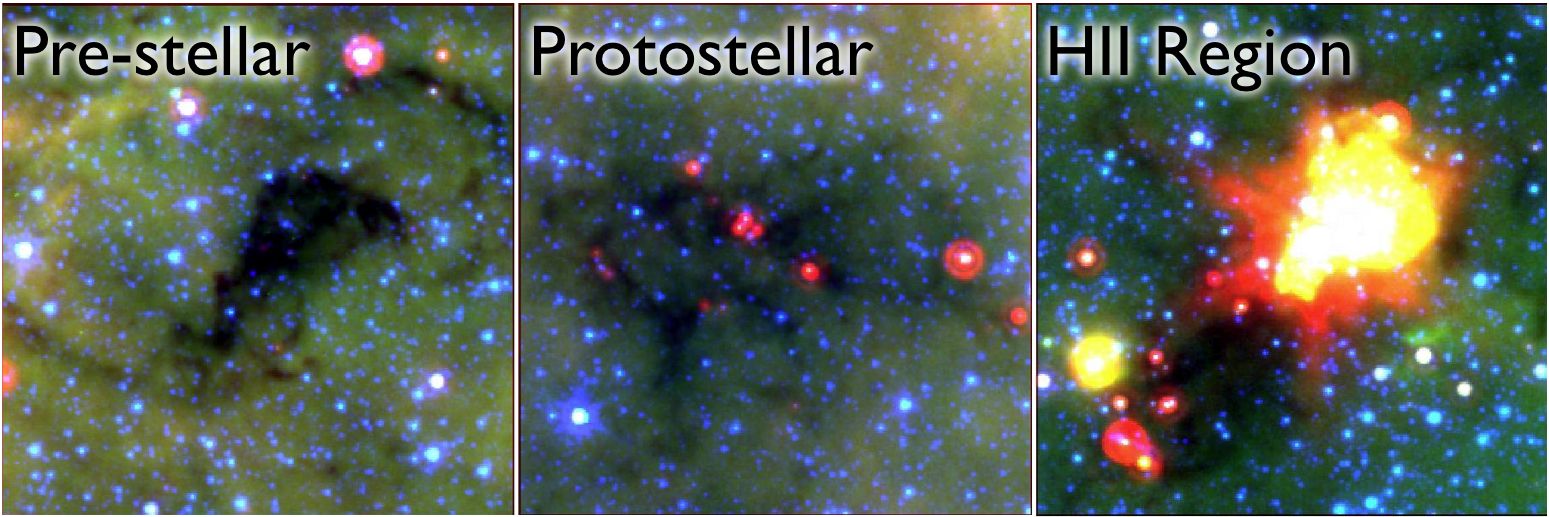 [Speaker Notes: ----- Meeting Notes (5/4/16 17:24) -----
typical: 230 solar mass
            1 parsec

put arrows on pestellar]
Searching for Inflow Towards Massive Starless Clump Candidates Identified in the Bolocam Galactic Plane Survey
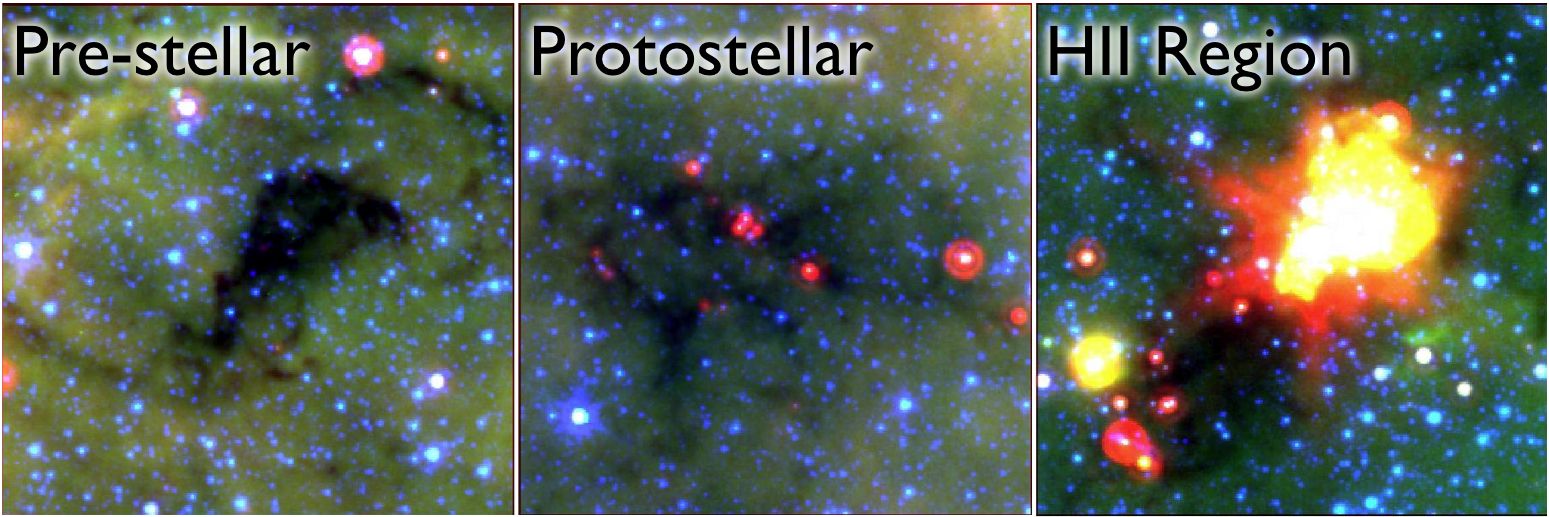 Searching for Inflow Towards Massive Starless Clump Candidates Identified in the Bolocam Galactic Plane Survey
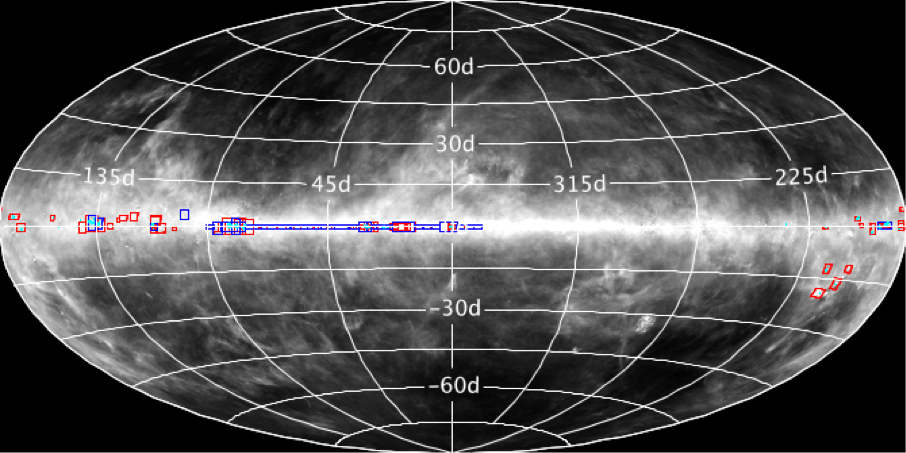 What’s up with massive star formation?
Time scale of formation
Occurrence in galaxy
Kinematics of the collapse
Low mass  High mass star formation
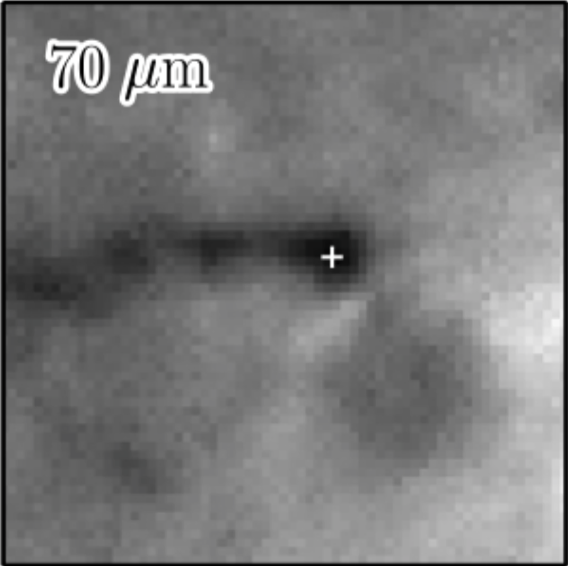 101 Objects observed using the HCO+ J 1-0 transition
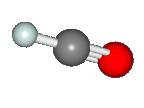 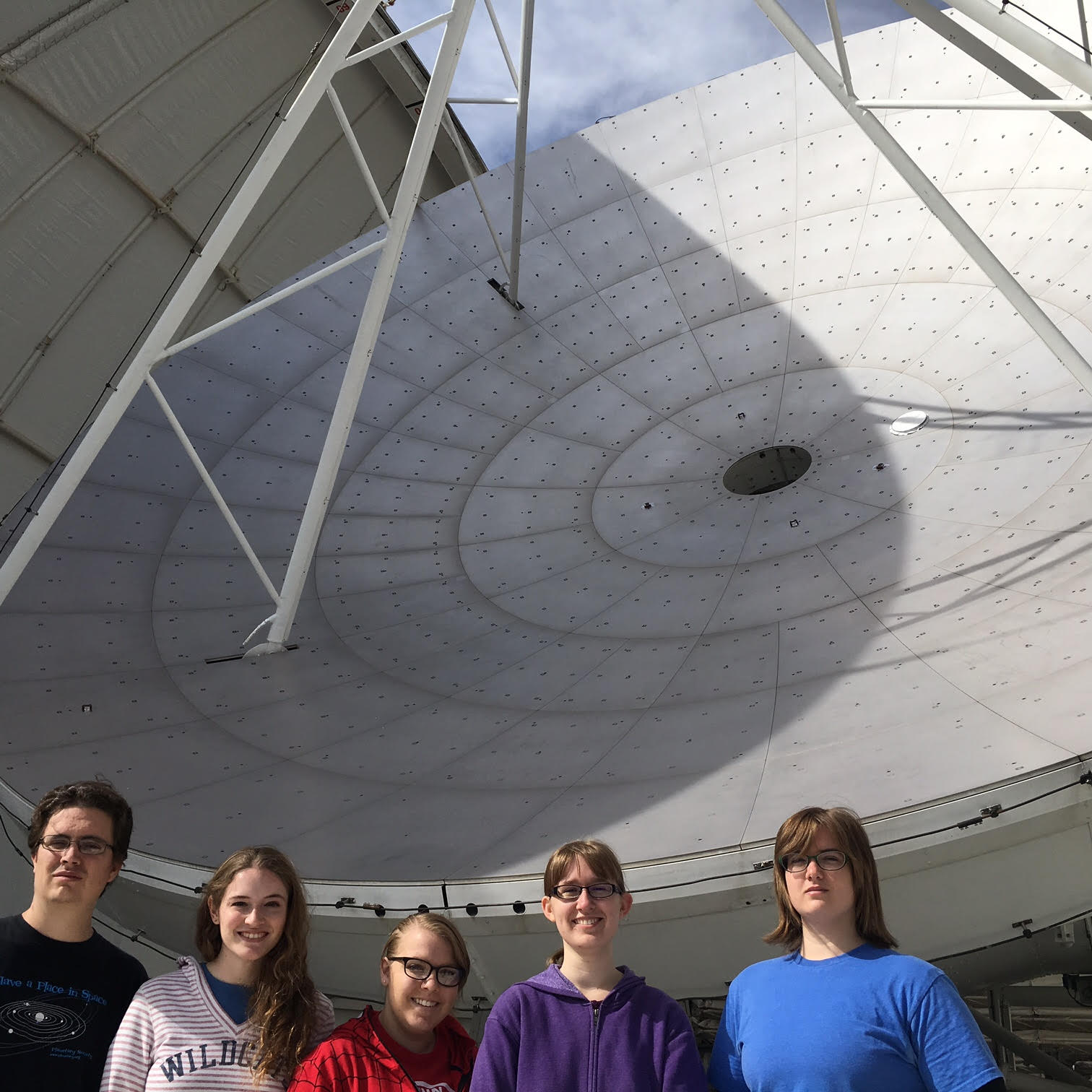 J 1-0 transition traces densities of ~103 /cm3
~60 mins of integration per source
~30 mins pointed at the source
~30 mins pointed at an OFF position
[Speaker Notes: Critical density
----- Meeting Notes (5/4/16 17:24) -----
UV background, dominate heating source]
Theory behind blue asymmetry profile
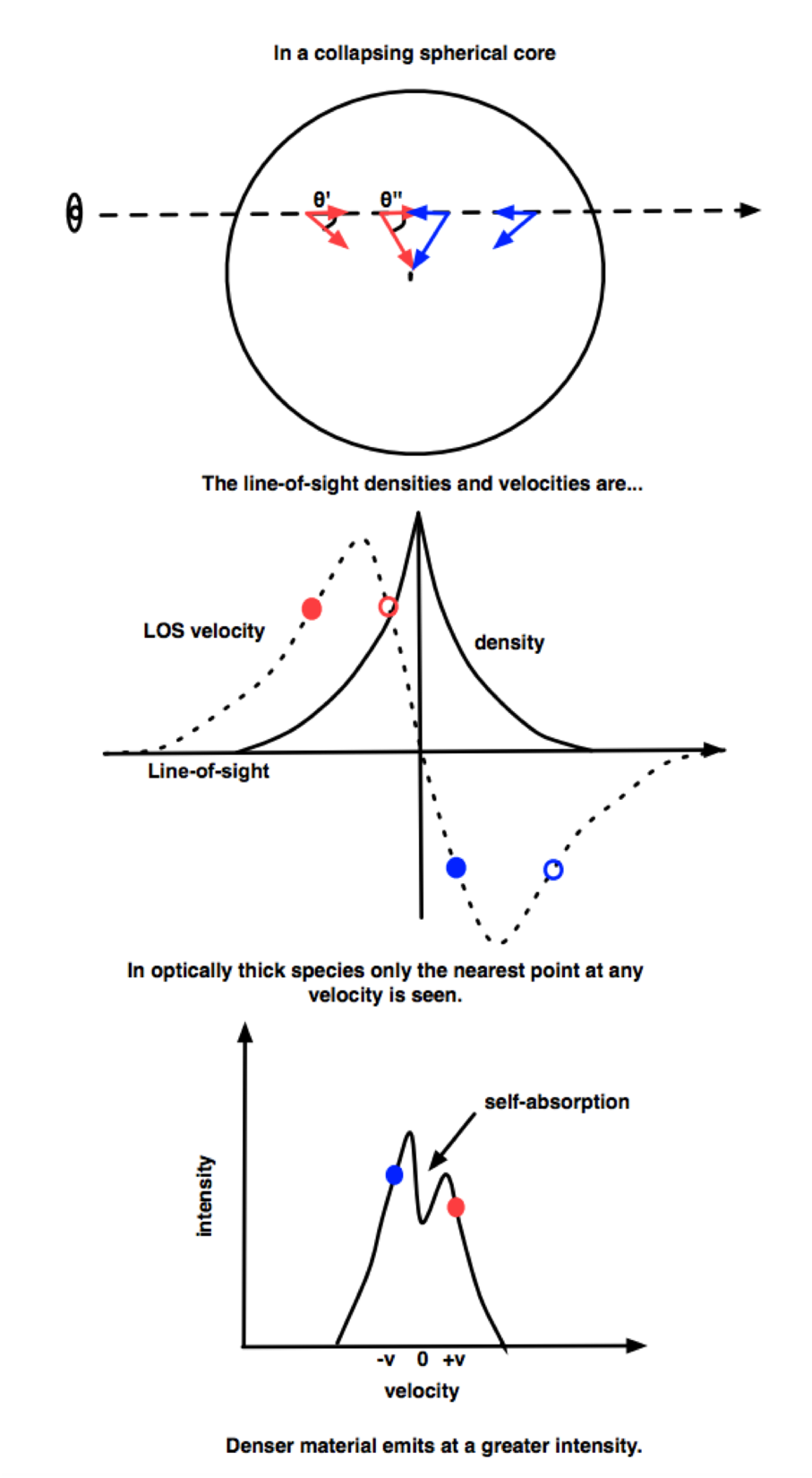 H
H
C
C
Smith Et. Al. (2012)
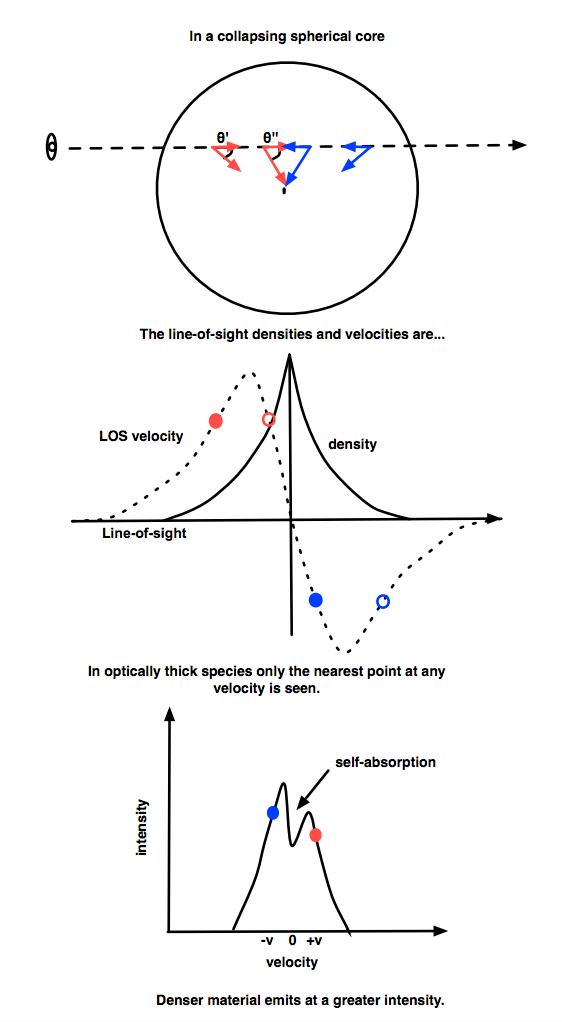 [Speaker Notes: Assumptions: r increasing towards center
temp increasing towards center
optically thick
T exitation temp sensitive to density and density is going up
----- Meeting Notes (5/4/16 17:24) -----
Explain the picture]
Theory behind blue asymmetry profile
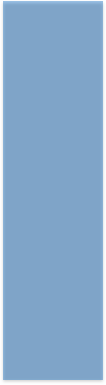 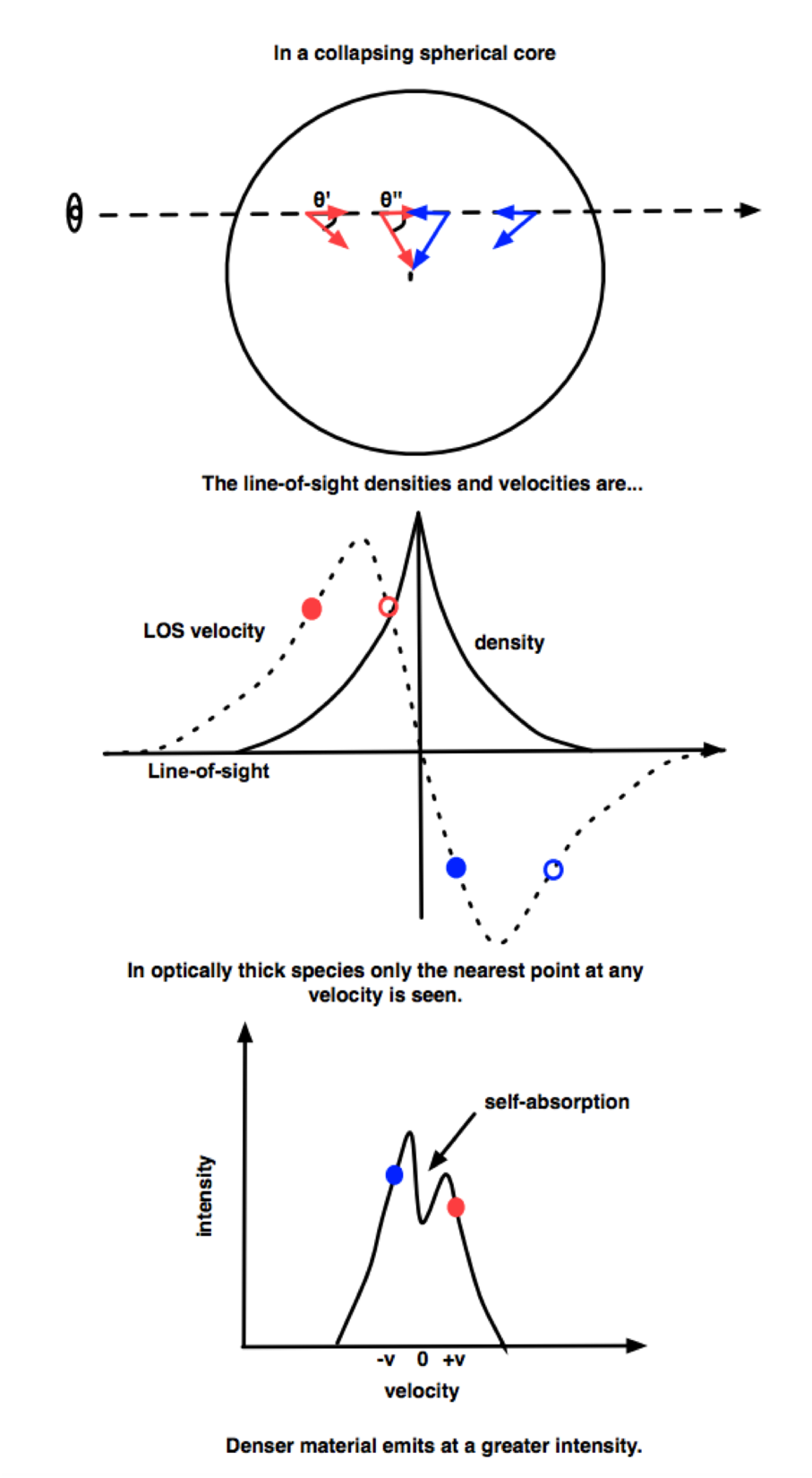 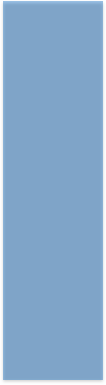 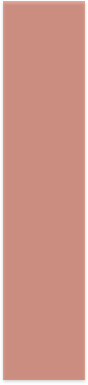 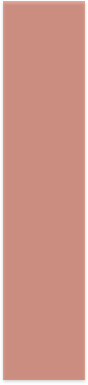 H
H
C
C
Smith Et. Al. (2012)
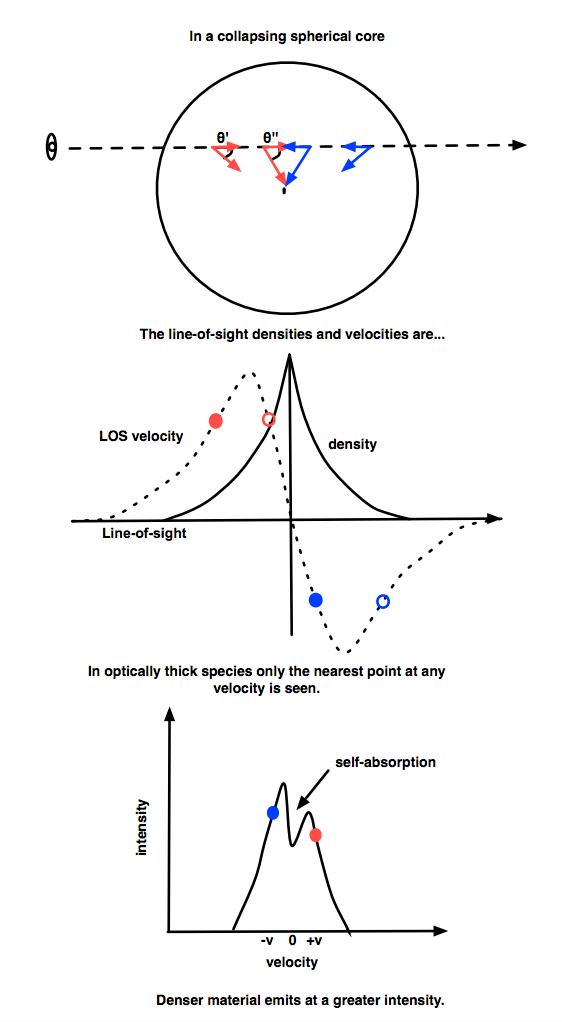 [Speaker Notes: Assumptions: r increasing towards center
temp increasing towards center
optically thick
T exitation temp sensitive to density and density is going up
----- Meeting Notes (5/4/16 17:24) -----
Explain the picture]
Theory behind blue asymmetry profile
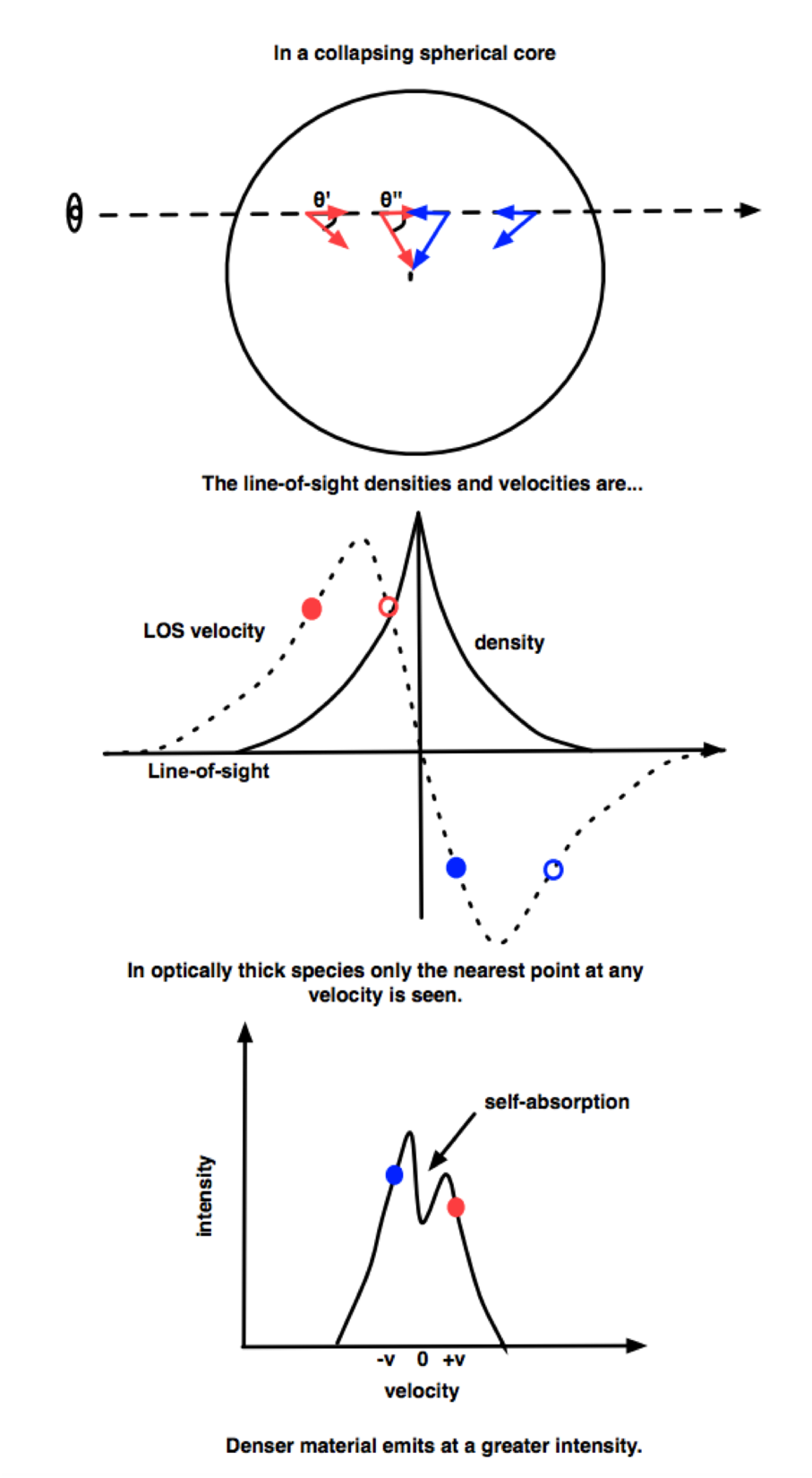 Smith Et. Al. (2012)
Representing Asymmetry Numerically
δv 
positive: red asymmetry             negative: blue asymmetry
near zero: Gaussian
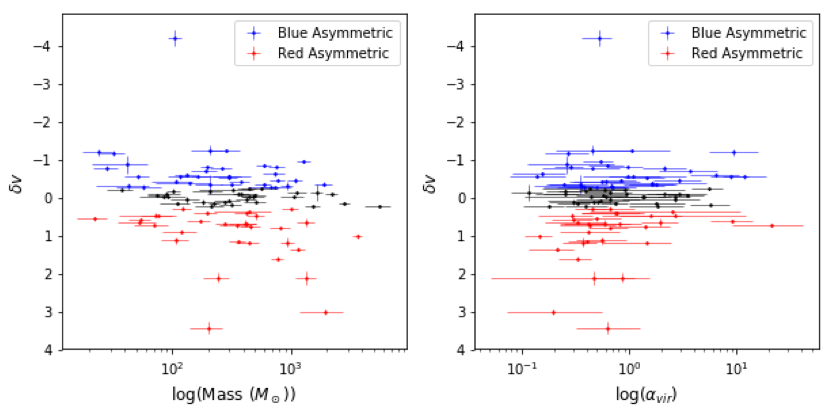 [Speaker Notes: ----- Meeting Notes (5/4/16 17:24) -----
Equation not needed?

Why we use ammonia]
Best inflow candidates
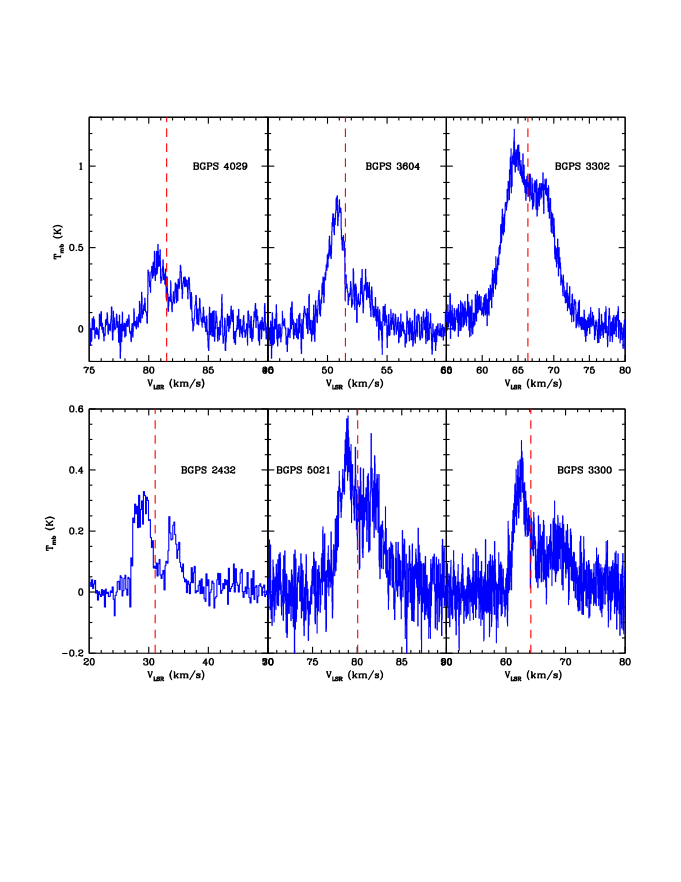 [Speaker Notes: Replace me!!!!
These are awesome.
Make bigger (integrated for 2 hrs per source on 103 sources. How many hours?)
Go U of A]
Best Candidates Follow-up
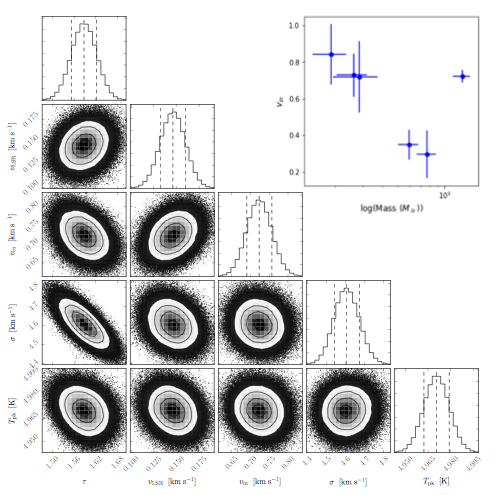 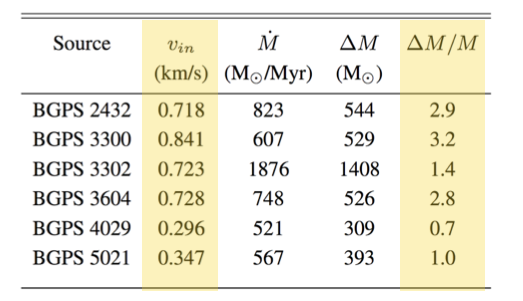 Significantly high infall velocities, most objects will at least double in mass over their lifetime as a starless clump.
Currently following up with ALMA and GBT, 
see Svoboda, Shirley et. al 2018
Results
Only 6% of our cores show a strong infall signature  pretty rare

Does not seem to be a relationship between clump parameters and likelihood of infall

Paper accepted by Astrophysical Journal: Calahan et al. 2018 
[Speaker Notes: special b/c these clumps were selected from a blind survey- very good sample
representative of whole galaxy
6% either efficiency of forming stars is low OR all of them undergo formation, and infall stage is very quick
nondetections have useful info too]
Thanks to Astronomy Club!
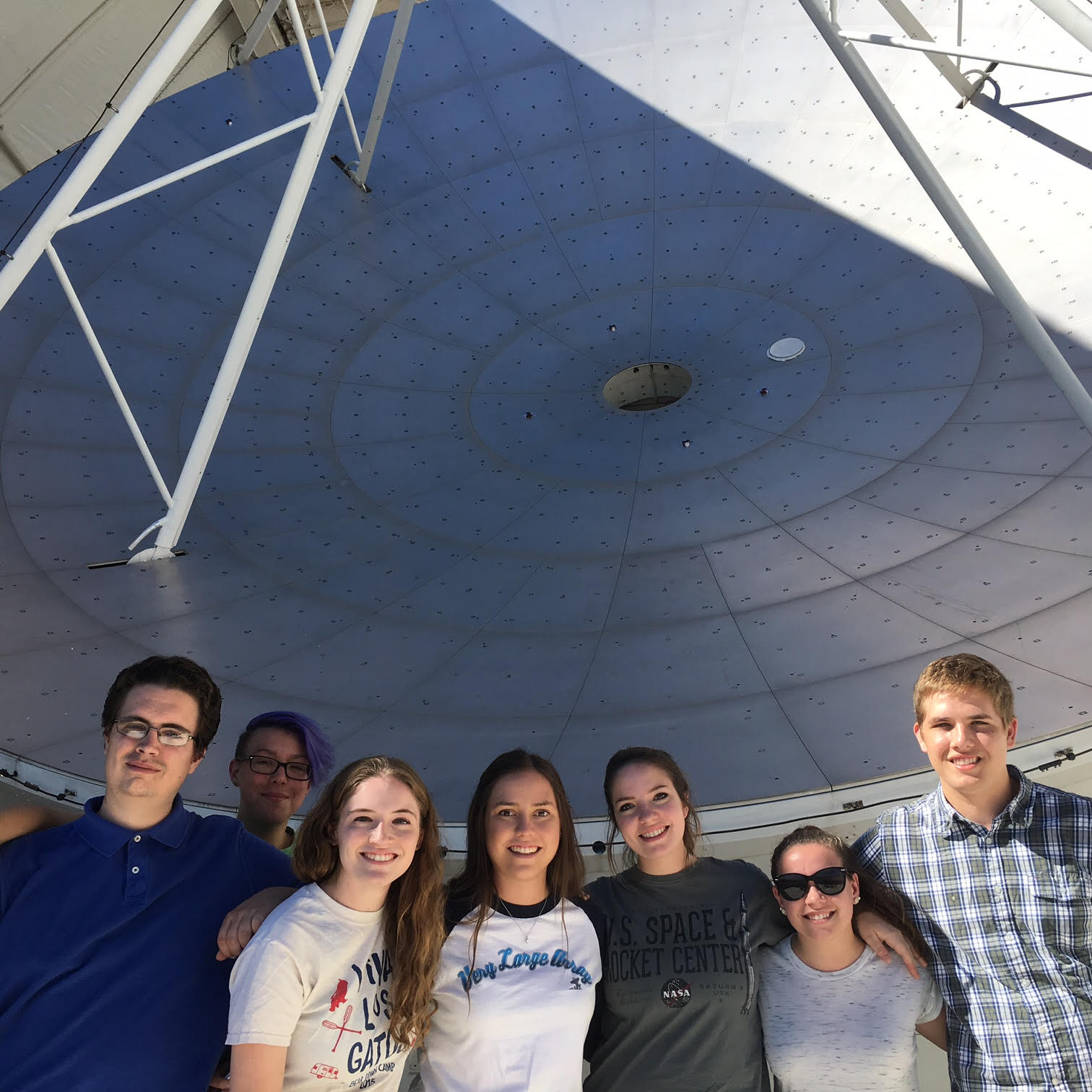 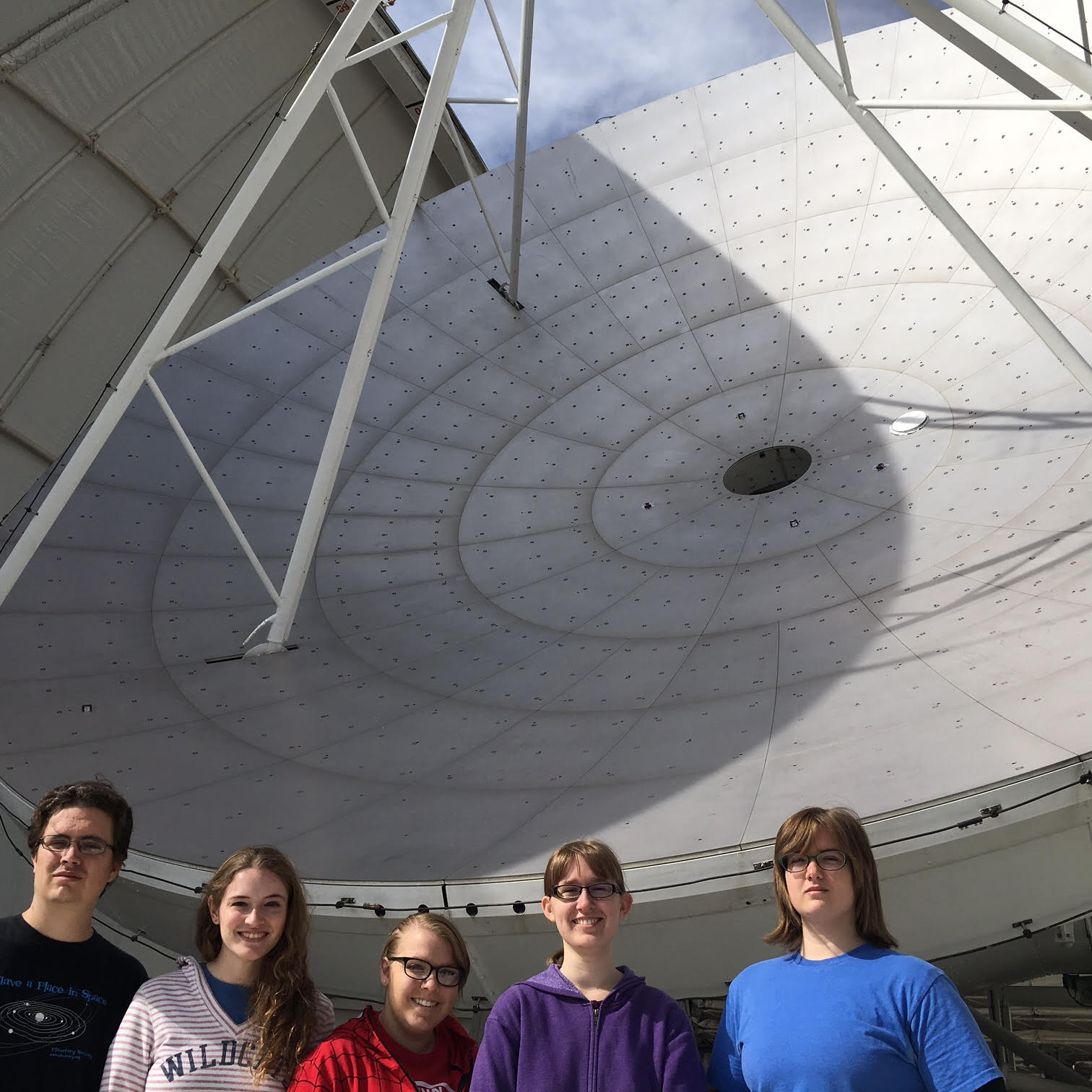 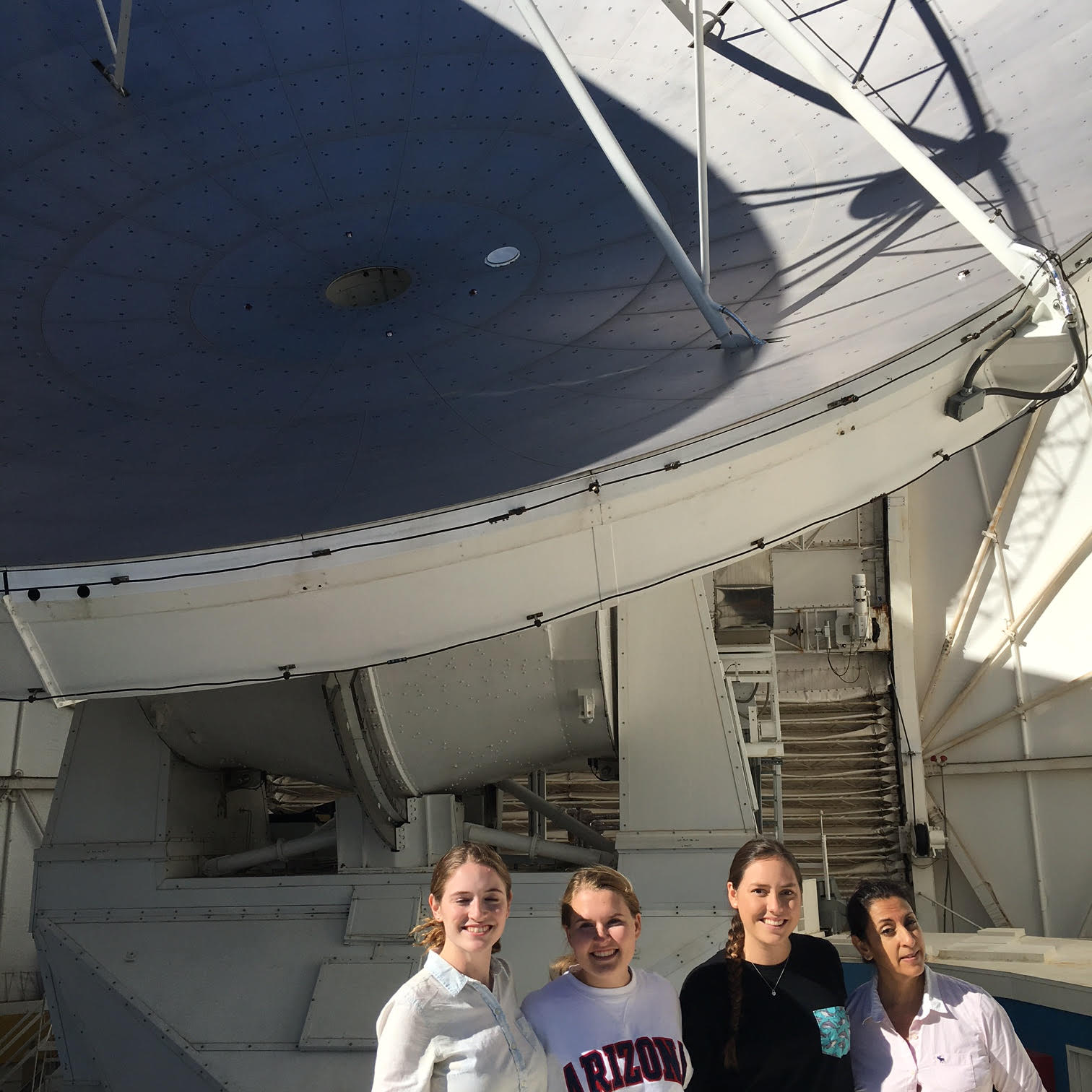 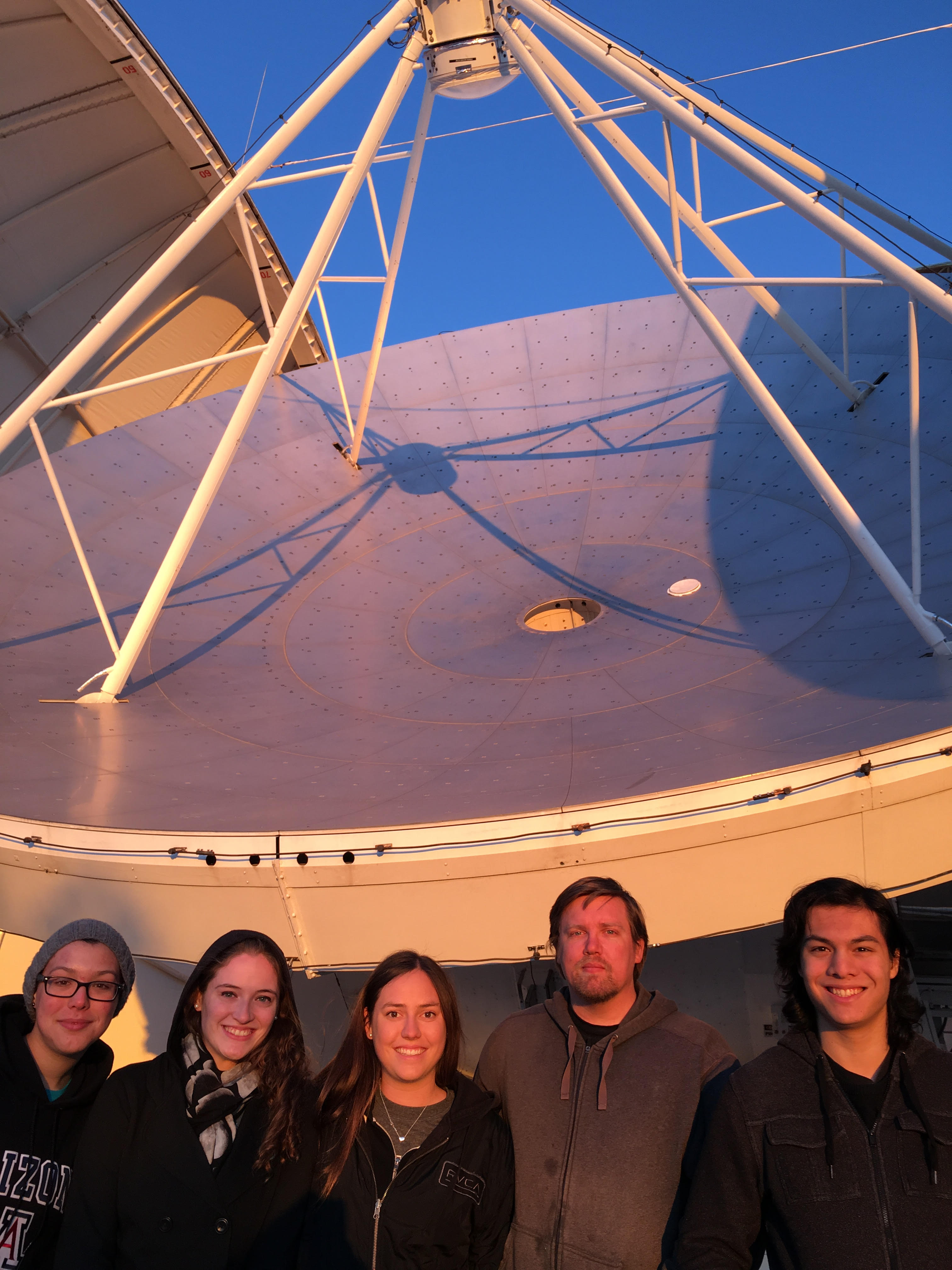 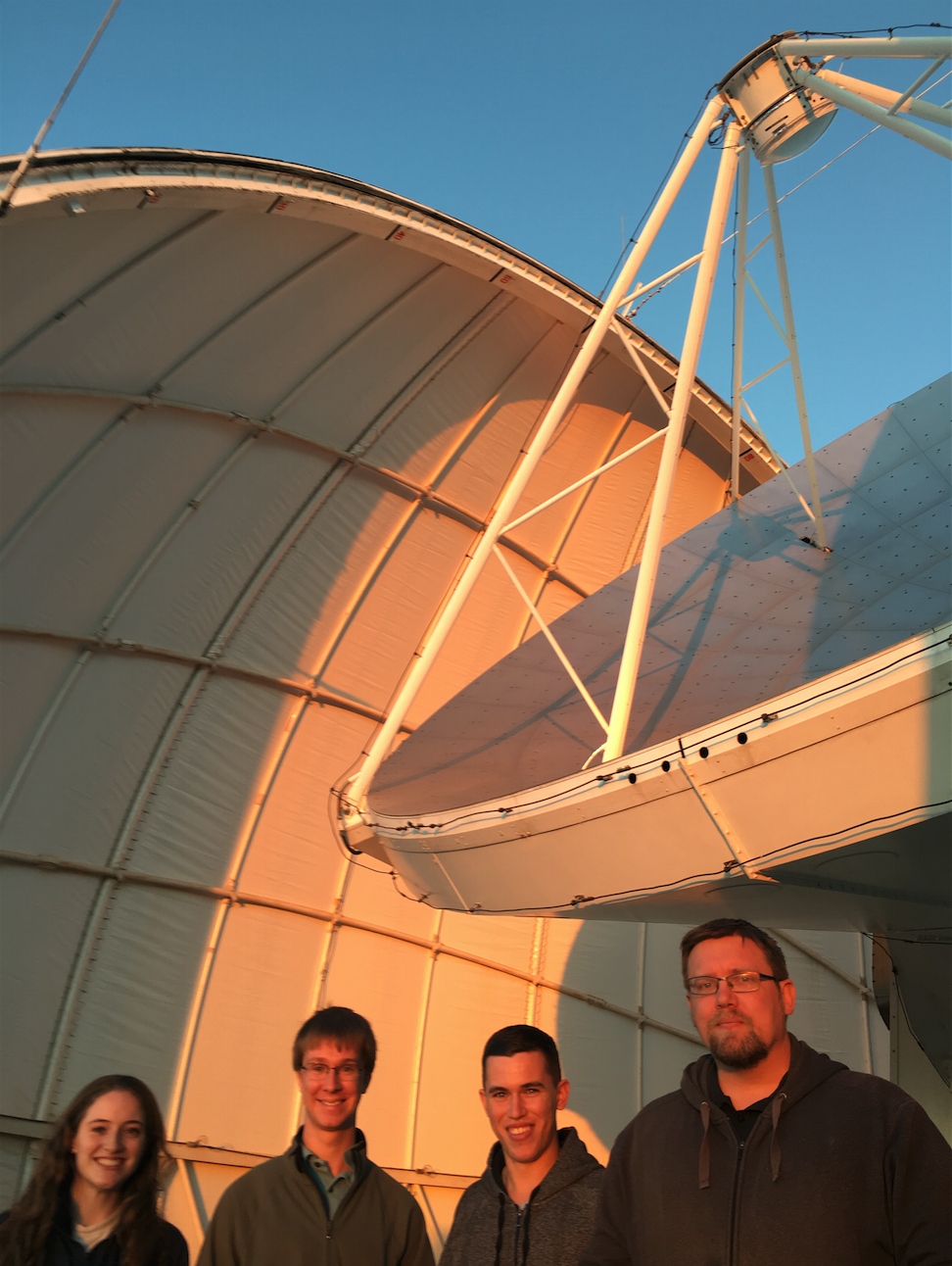 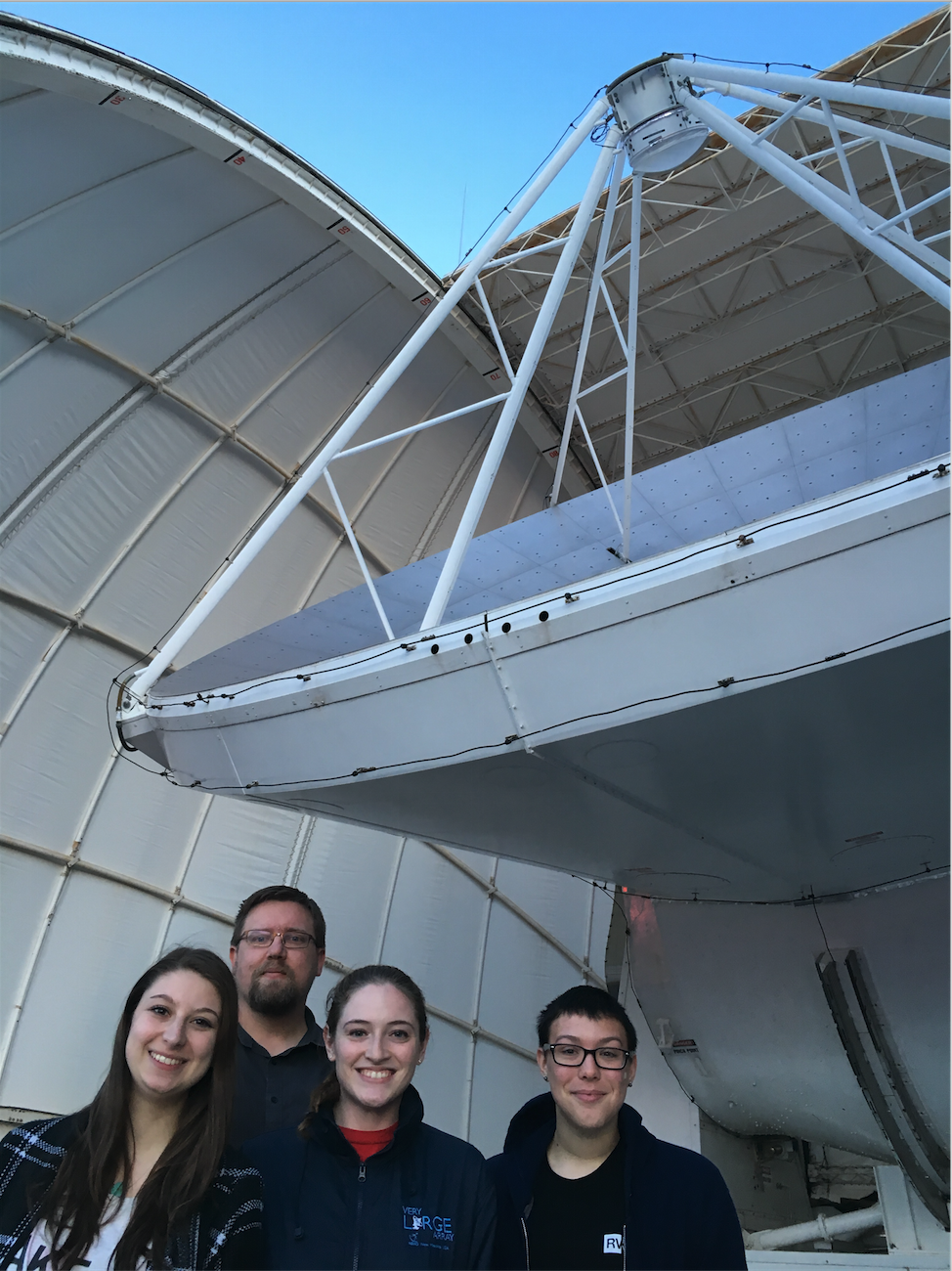 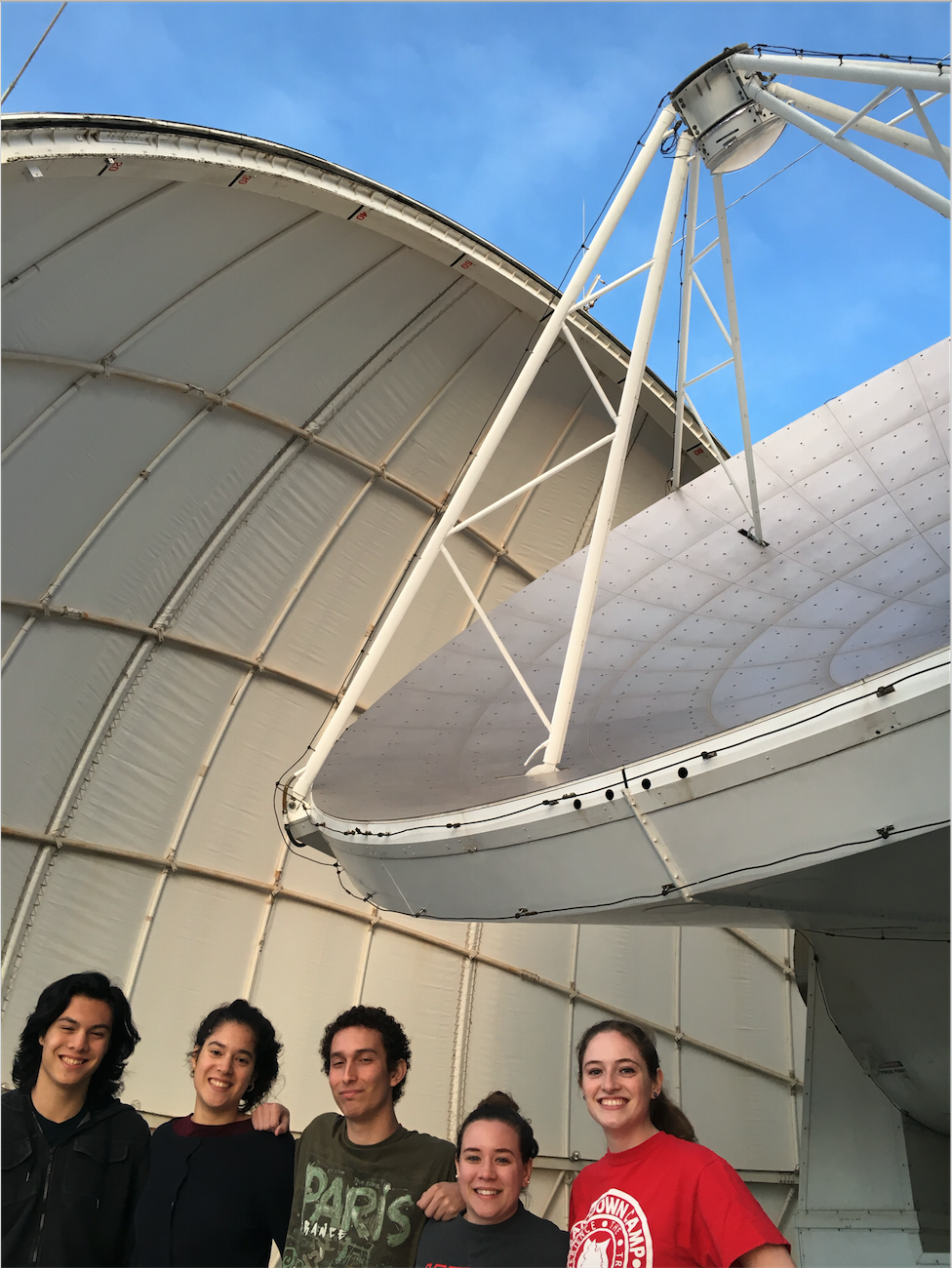 Special thanks to:
NASA Space Grant 
Brian Svoboda 
Graduate Student, Steward Observatory
Dr. Yancy Shirley 
Research Advisor and Astronomy club Faculty Advisor
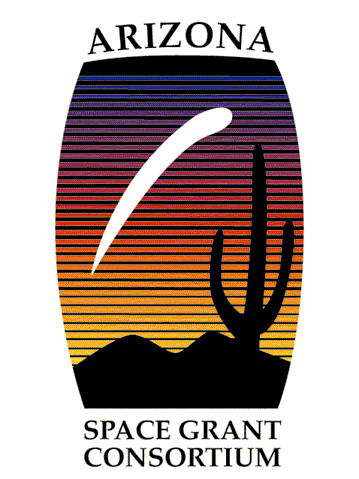 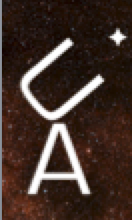 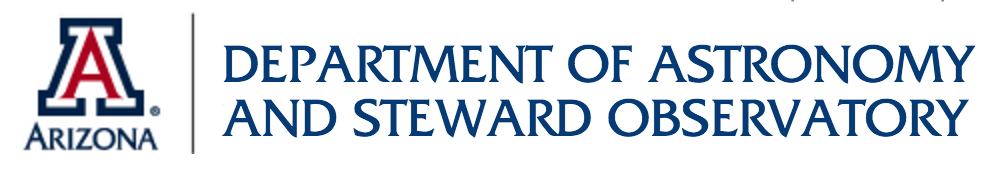